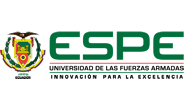 ESTUDIO Y ANÁLISIS DE NUEVAS CARACTERÍSTICAS DISCRIMINANTES, A TRAVÉS DE HABILIDADES HUMANAS CON COLABORACIÓN EXTERNA Y MASIVA, Y COMPARACIÓN DE DESEMPEÑO CON RESPECTO A SISTEMAS AUTOMÁTICOS BASADOS EN DTW.
Mariela Proaño
Sangolquí, Enero 2016
Temario
Planteamiento del problema
Objetivo
Marco Teórico 
3.1	Crowdsourcing
3.2	Amazon Mechanical Turk
3.3	Atributos Inspirados en FDEs para Reconocimiento de firma manuscrita 
Protocolos De Experimentación
4.1	Diseño del sistema de experimentación
4.2	Human Intelligence Tasks (HIT)
4.3	Evolución de FAR y FRR
4.4	Comparación de desempeño y Características Discriminantes
Conclusiones y Trabajo Futuro
Planteamiento del problema
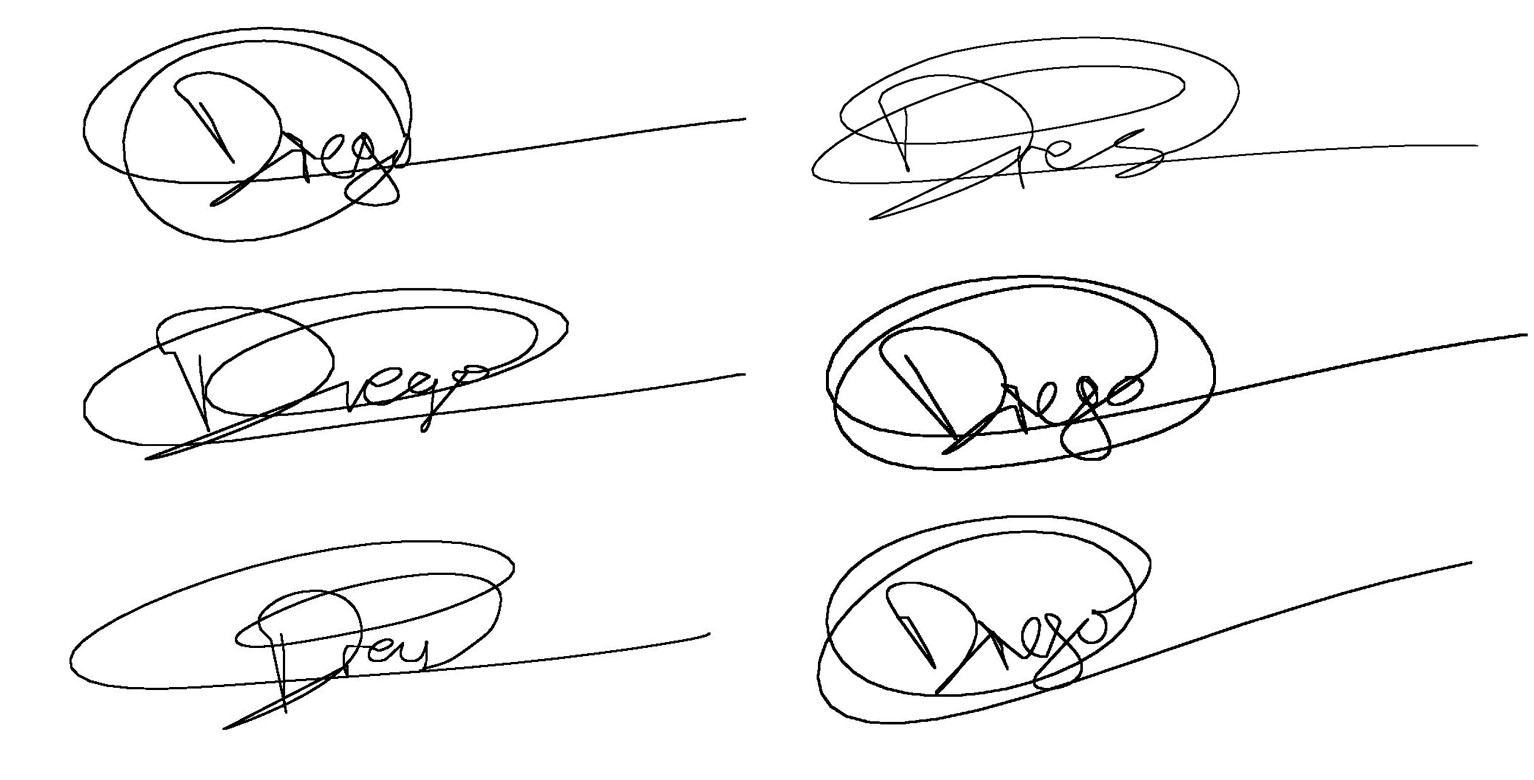 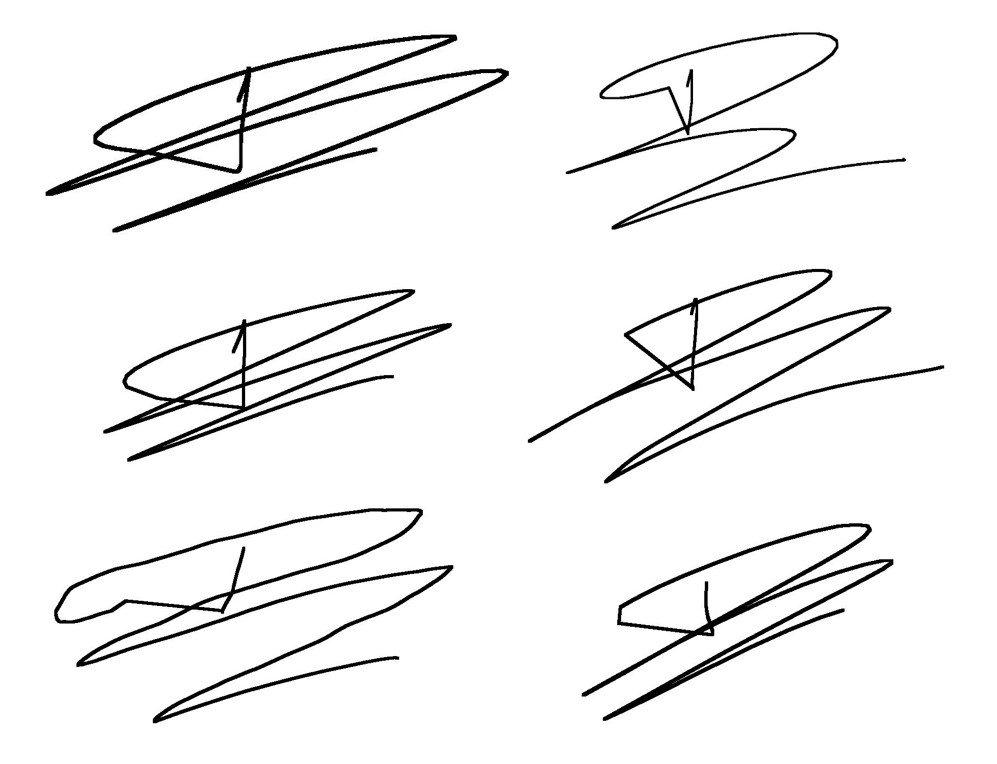 Genuinas
Firmas genuinas y falsificadas de 2 usuarios distintos.
[Speaker Notes: Introducción sobre firmas y su uso en la sociedad
Hablar sobre intravariabilidad de firmas
Problema en reconocer firmas
Q se puede hacer]
2.	Objetivo
Estudiar, analizar y comparar el desempeño entre un sistema automático de reconocimiento dinámico de firmas basado en DTW con un sistema que utiliza habilidades humanas por medio de crowdsourcing para la determinación de nuevas características discriminantes.
3. Marco Teórico
3.1	Crowdsourcing
3.2	Amazon Mechanical Turk
3.3	Atributos Inspirados en FDEs para 			Reconocimiento de firma manuscrita
3.1 Crowdsourcing
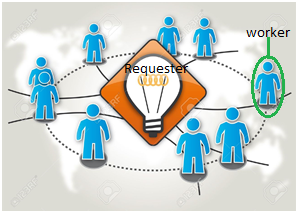 [Speaker Notes: tipo de actividad online participativa 
individuo, institución, organización sin fines de lucro o compañía 
conjunto de personas con distintos tipo de conocimiento, pluralidad, y número, a través de una convocatoria libre, a realizar voluntariamente una tarea]
3.1 Crowdsourcing
Proyectos Relacionados vía Crowdsourcing
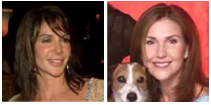 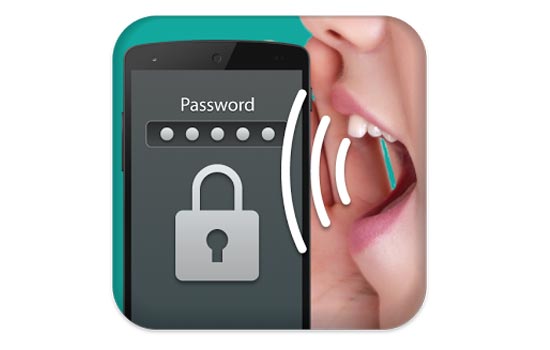 Estudios de Investigaciones  utilizando  
Etiquetaciones por humanos como los aplicados a sistemas de reconocimiento automático en la cara1, gait2, y seguridad3.
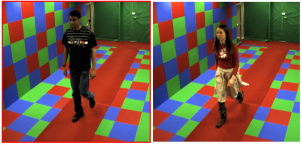 1L. Best-Rowden, S. Bisht, J. Klontz and A. K. Jain. Unconstrained Face Recognition: Establishing Baseline Human Performance via Crowdsourcing 
2D. Martinho-Corbishley, M. S. Nixon, Mark, J. N. Carter. Soft Biometric Recognition from Comparative Crowdsourced Annotations 
3S. Panjwani, A. Prakash. Crowdsourcing Attacks on Biometric Systems
3.2	Amazon Mechanical Turk (MTurk)
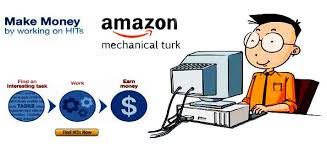 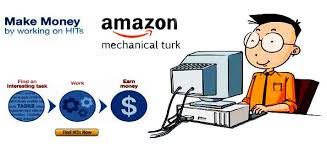 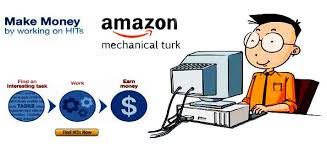 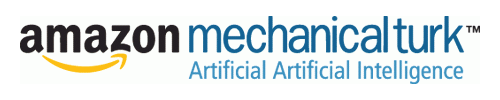 Workers
Requesters
Personas naturales o empresas
Crear HITs
HITs implementadas por el requester (menor costo)
HITs implementadas por Amazon (mayor costo)
500.000 workers de 190 países
Workers y Master workers
Sin experiencia en reconocimiento de firmas
Categorización por desempeño
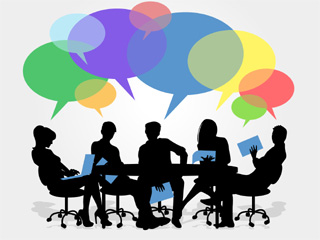 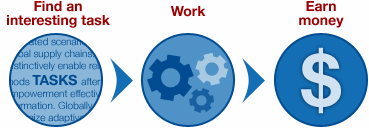 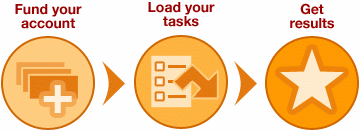 [Speaker Notes: La plataforma tecnológica permite la realización de trabajos sencillo y de costo reducido que requieren un determinado nivel de inteligencia que una computador no es capaz de efectuar
Requester: personas naturales o empresas que se encargan de crear las tareas en MTurk para que los workers trabajen en ellas
Workers: realizar tareas sencillas llamadas HITs a cambio de una recompensa monetaria. 500mil de 190 países. Explicar los tipos de workers (normales y masters)]
3.2	Amazon Mechanical Turk (MTurk)
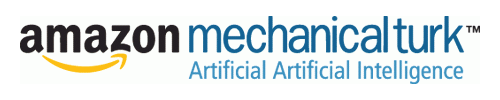 Workers
Requesters
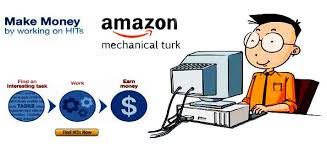 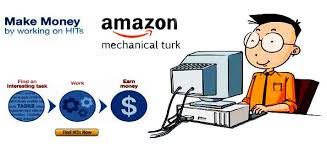 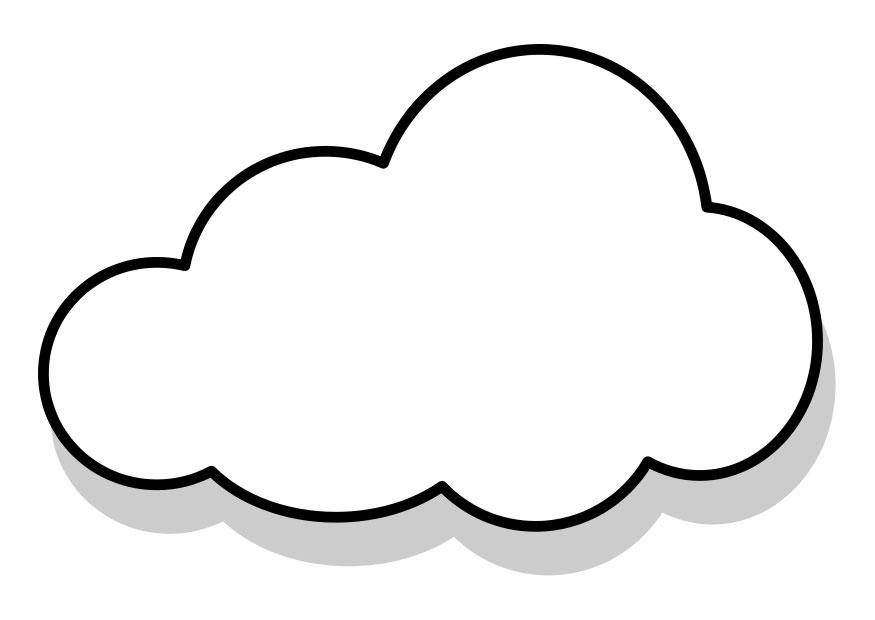 Workers aceptan HITs
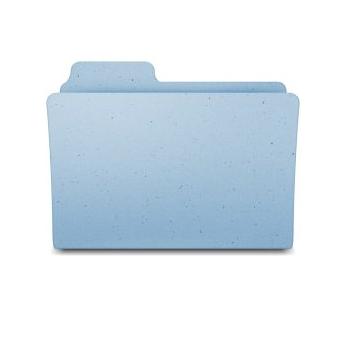 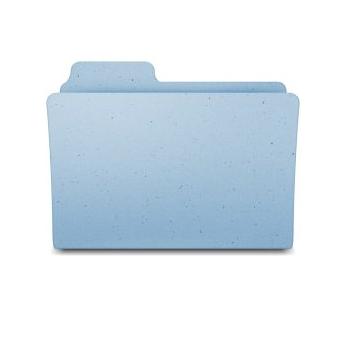 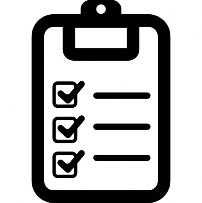 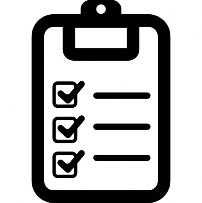 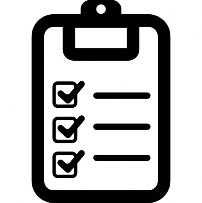 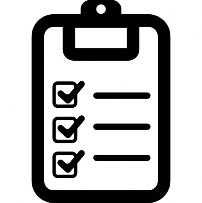 Visualización de HITs disponibles
Publicación de HITs
Proyecto
Proyecto Terminado
Creación de HITs
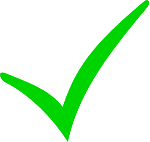 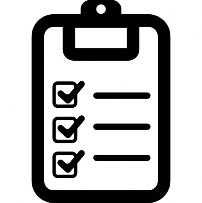 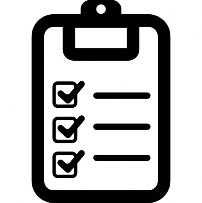 Workers realizan y responden HITs
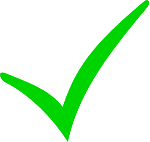 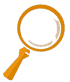 Aprobación/Rechazo HITs
3.2.1 Creación de Proyectos
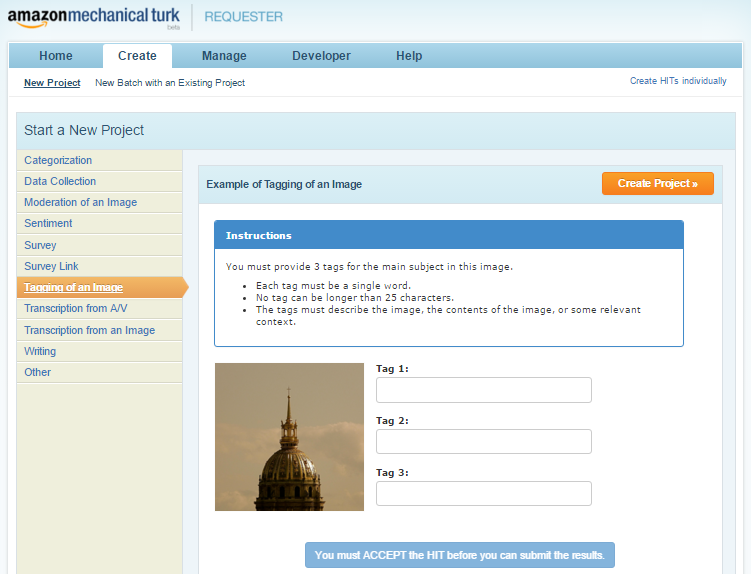 3.2.2 Edición propiedades HIT
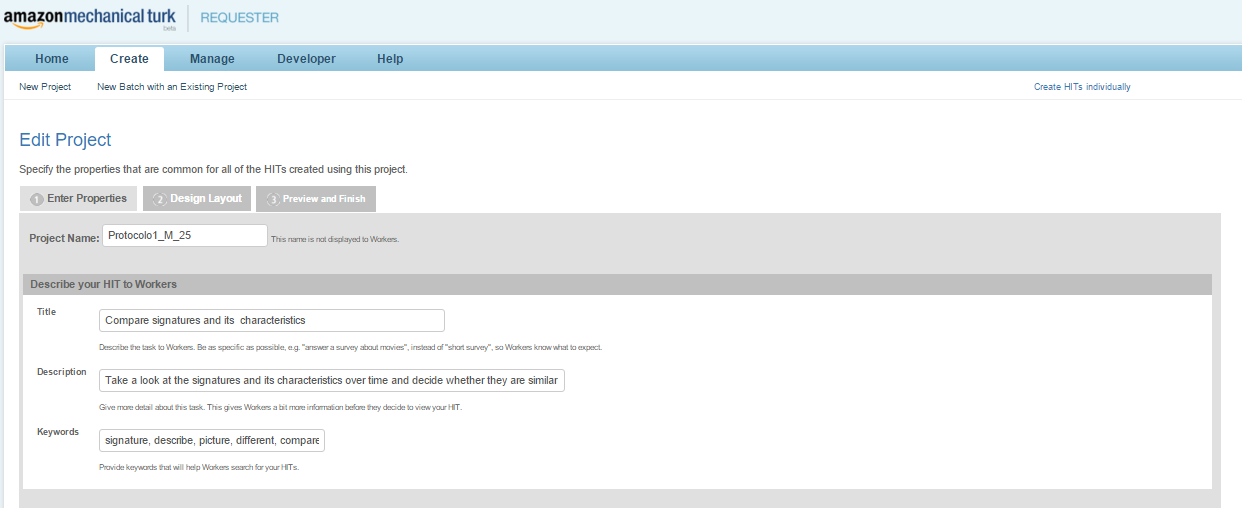 Descripción de la actividad a los workers
3.2.2 Edición propiedades HIT
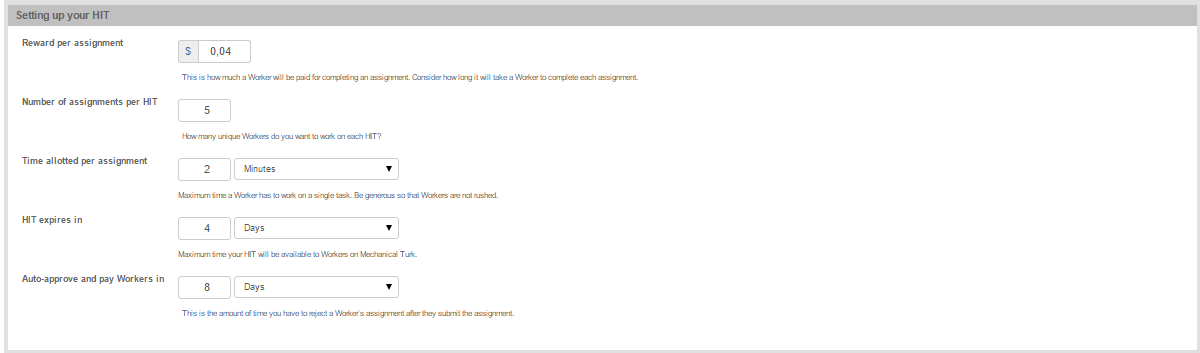 Configuración de la actividad
3.2.2 Edición propiedades HIT
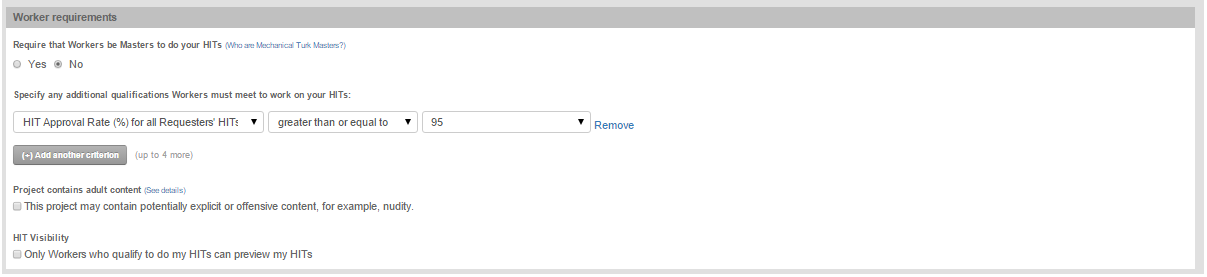 Opciones avanzadas configuraciones workers
3.2.3 Diseño HIT
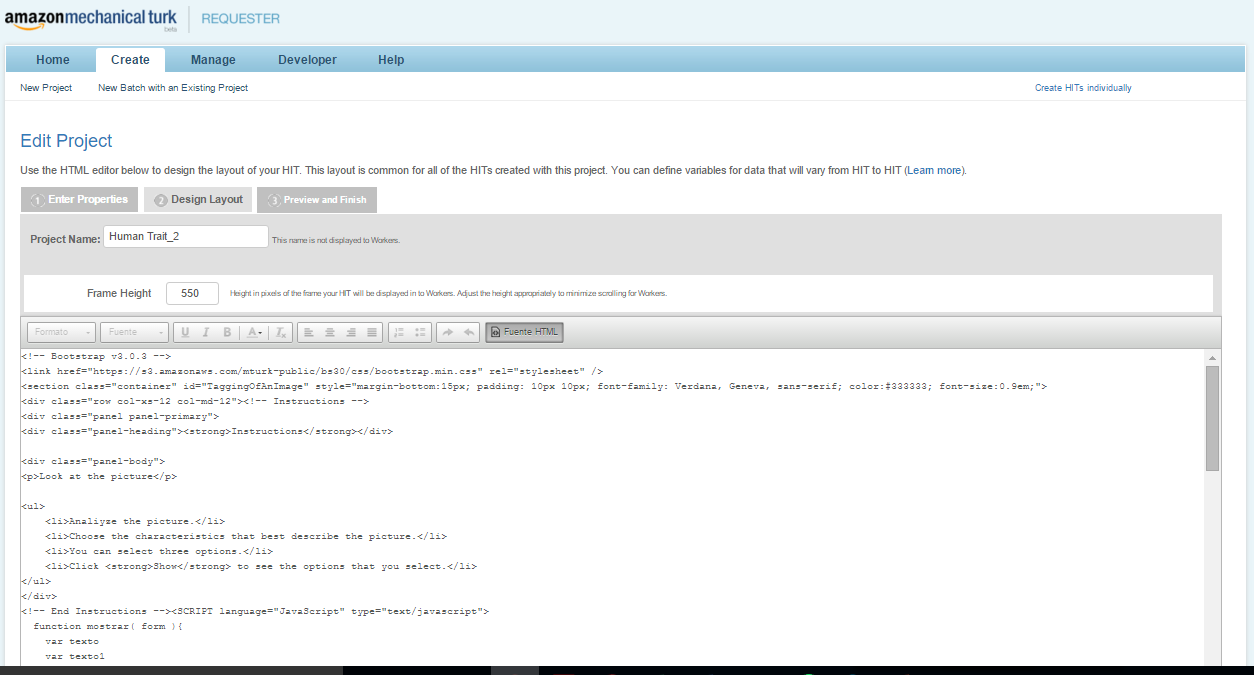 Aquí se realiza la creación y modificación del código de la HIT
3.2.4 Publicación HIT
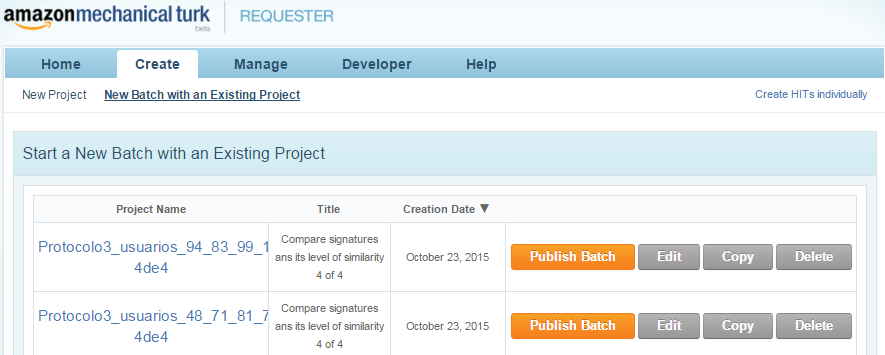 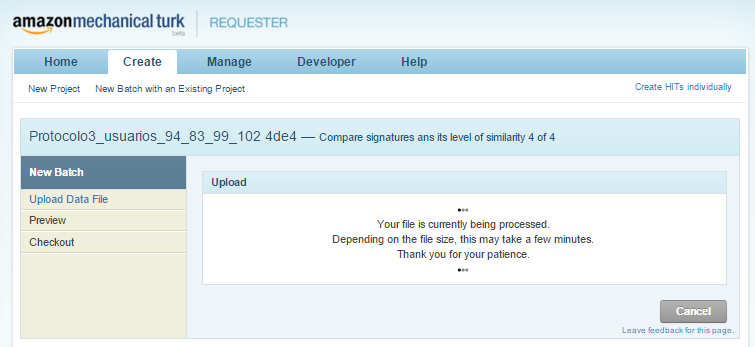 3.2.5 Administración HIT
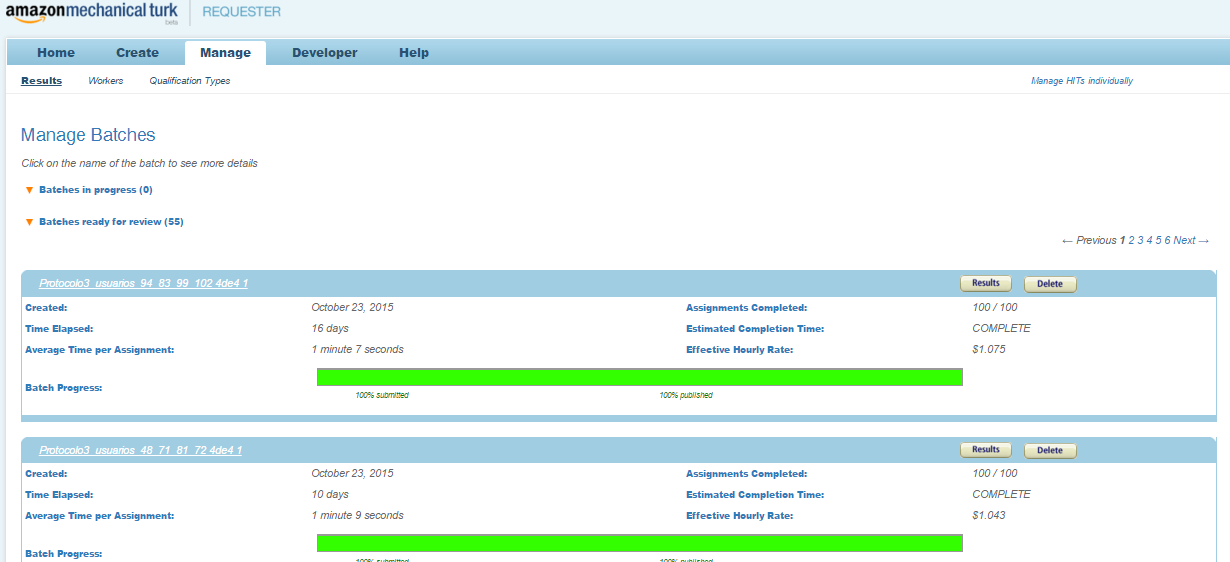 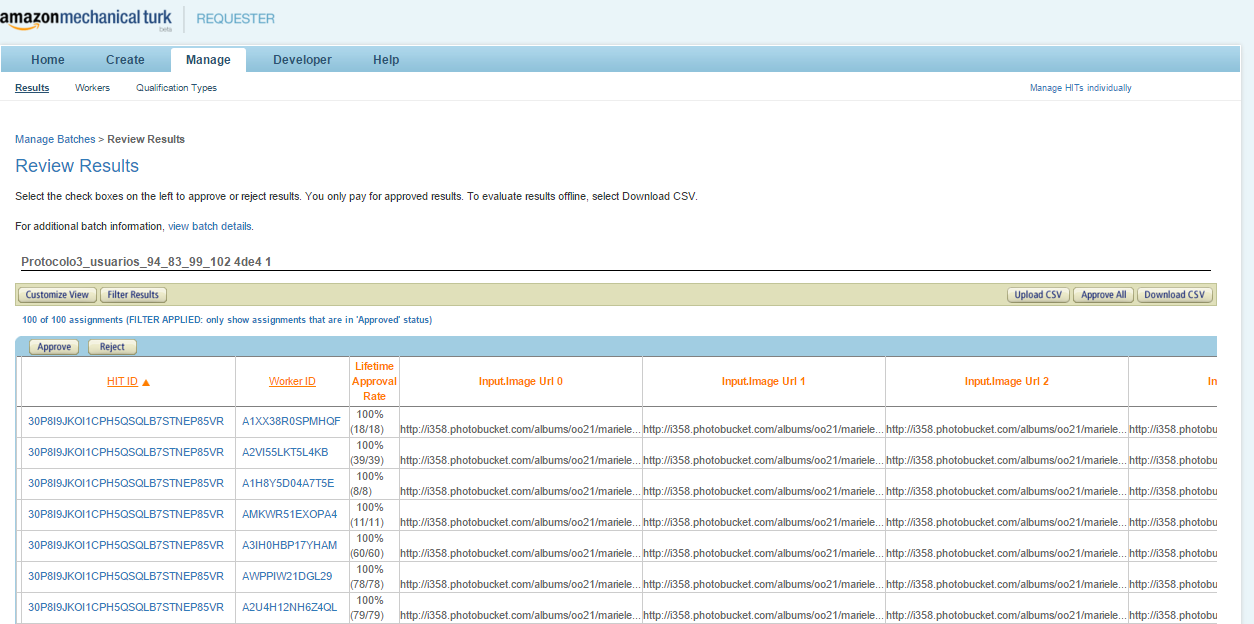 3.2.6 Envío y recepción de datos HIT
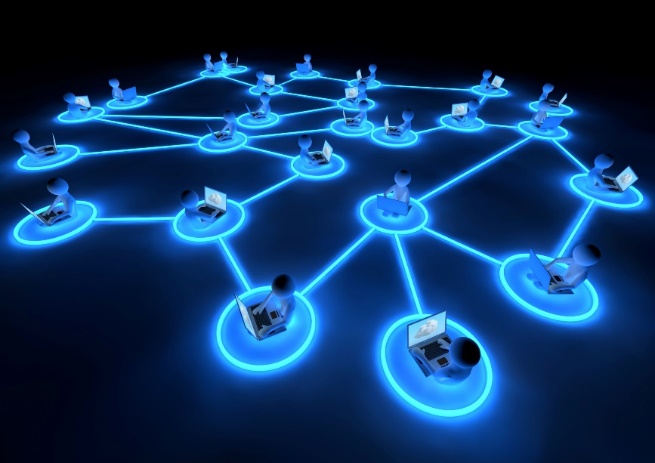 Archivo CSV de entrada
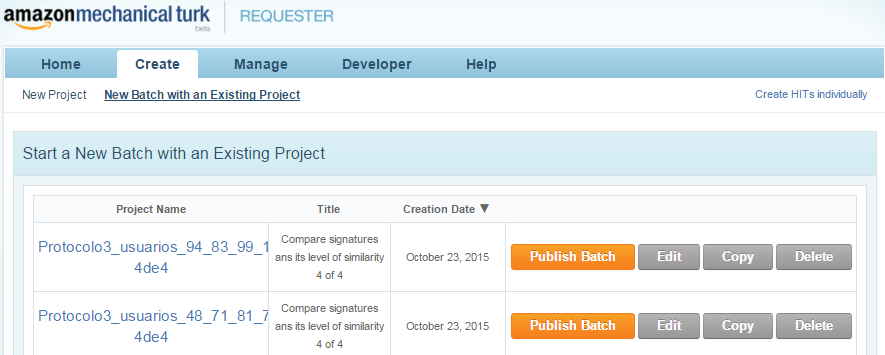 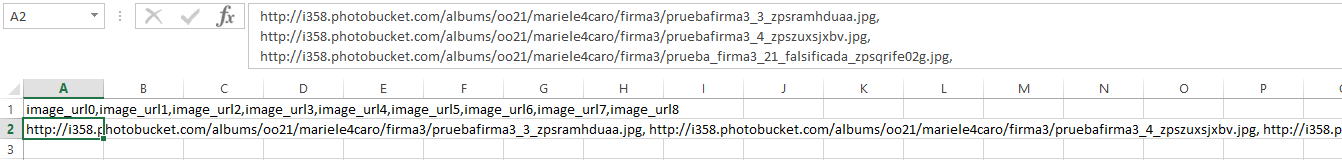 Archivo CSV de salida
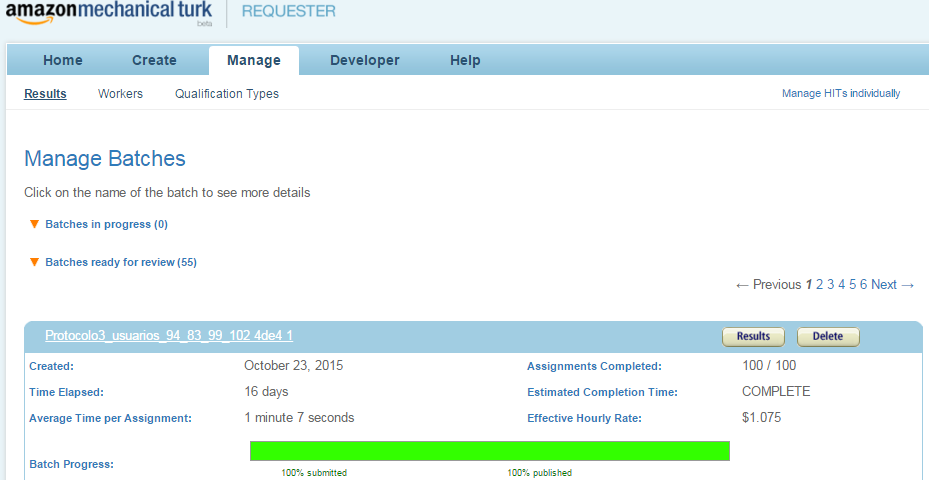 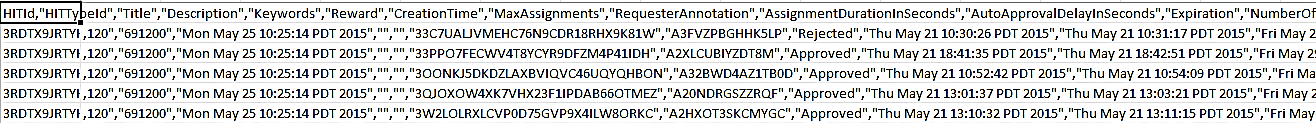 3.3 Atributos Inspirados en FDEs para Reconocimiento de firma manuscrita
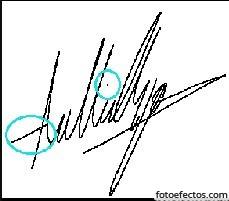 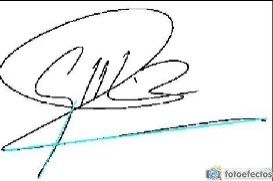 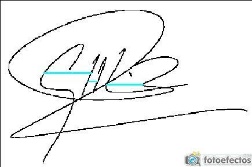 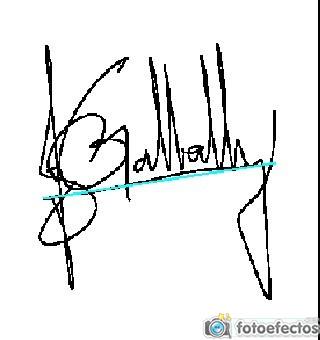 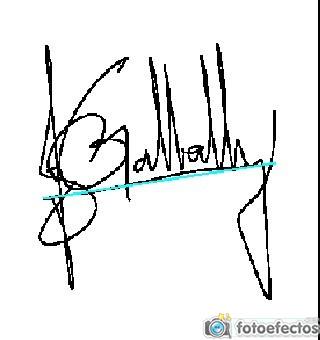 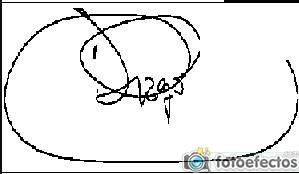 Atributos 1,2,3 inspirados por los FDEs en reconocimiento de firma
1L. Oliveira, E. Justino, C. Freitas, R. Sabourin. The graphology applied to signature verification 
2J. Coetzer, B.M. Herbst, J.A. Du Preez. Off-line signature verification: A comparison between human and machine performance. 
3T. M. Burkes, D. P. Seiger and D. Harrison. Handwriting examination: Meeting the challenges of science and the law.
[Speaker Notes: Presión homogénea
Lentitud de grafiado
Falta de tension y agilidad
Pausas
Inicios y finales bruscos
Diferencia en la forma de los caracteres, tamnaño y proporción
Dirección del movimiento diferente]
4.	Protocolos de Experimentación	y Análisis
4.1	Diseño del sistema de experimentación
4.2	Human Intelligence Tasks (HIT)
4.3	Evolución de FAR y FRR
4.4	Comparación de desempeño entre     		sistemas
4.1	Diseño del Sistema de experimentación
Workers
4.1.1	Elementos de HIT
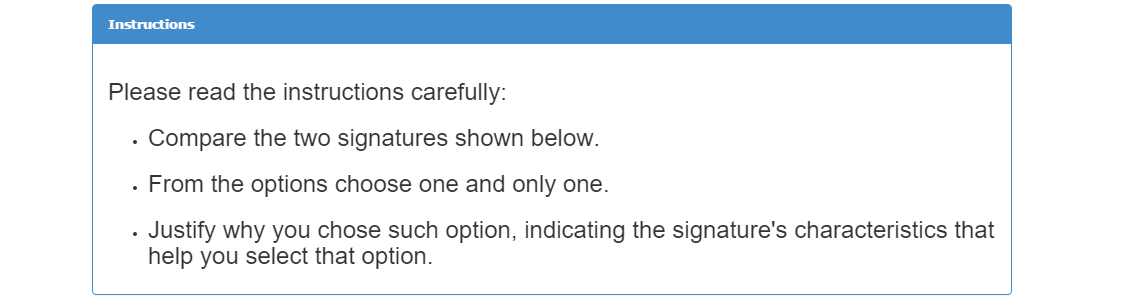 Instrucciones
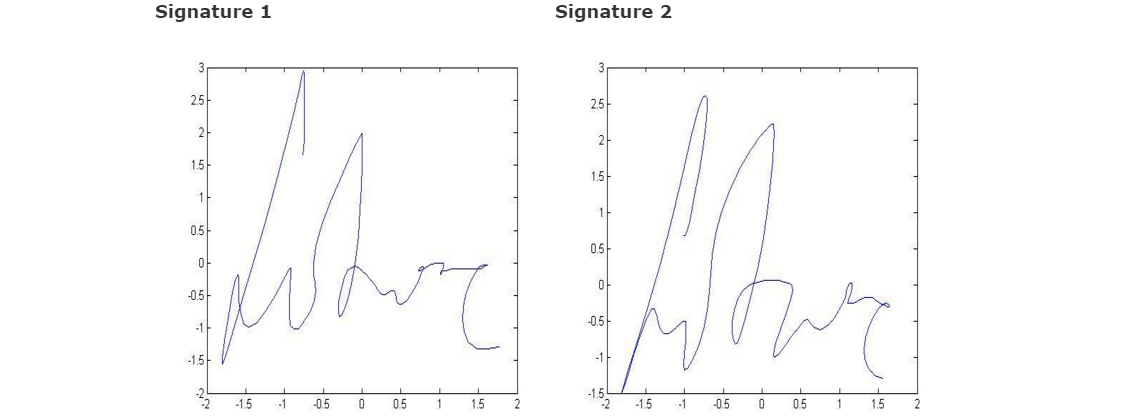 Firmas
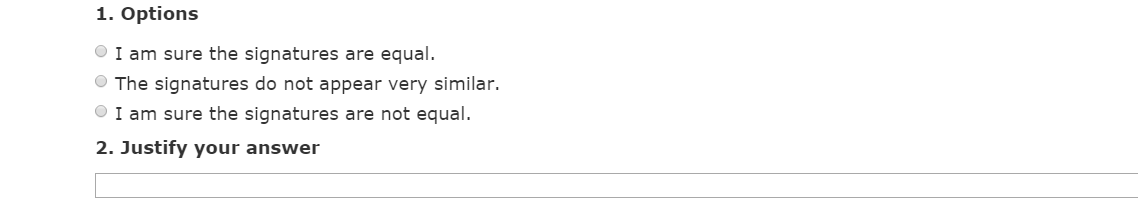 Opciones
Justificación
4.2	Human Intelligence Tasks (HIT)
4.2.1 	HIT 1 	Comparación uno a uno 
				(1 train vs. 1 test)
			HIT 1.1, HIT 1.2 y HIT 1.3
4.2.2 	HIT 2 	Comparación uno a ocho 
				(1 train vs. 8 test)
4.2.3 	HIT 3 	Comparación cuatro a uno 
				(4 train vs. 1 test)
4.2.1 	HIT 1	(1 train vs. 1 test)
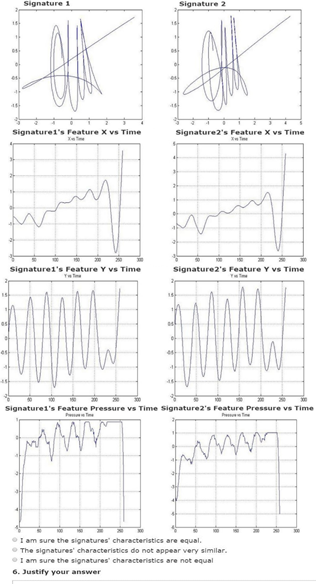 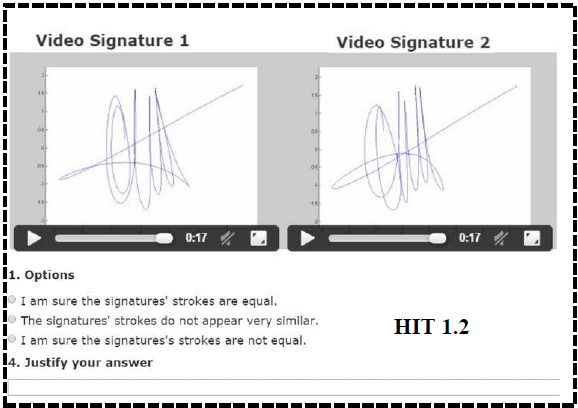 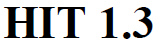 4.2.1 HIT 1 – Análisis
Tabla 1 Rendimiento HIT 1.1 – 1.3
4.2.2 	HIT 2 	(1 train vs 8 test) - Análisis
Tabla 2 Rendimiento HIT 2
14% mejoramiento
70 % mejoramiento
4.2.3 HIT 3 – Análisis
Tabla 3 Rendimiento HIT 3
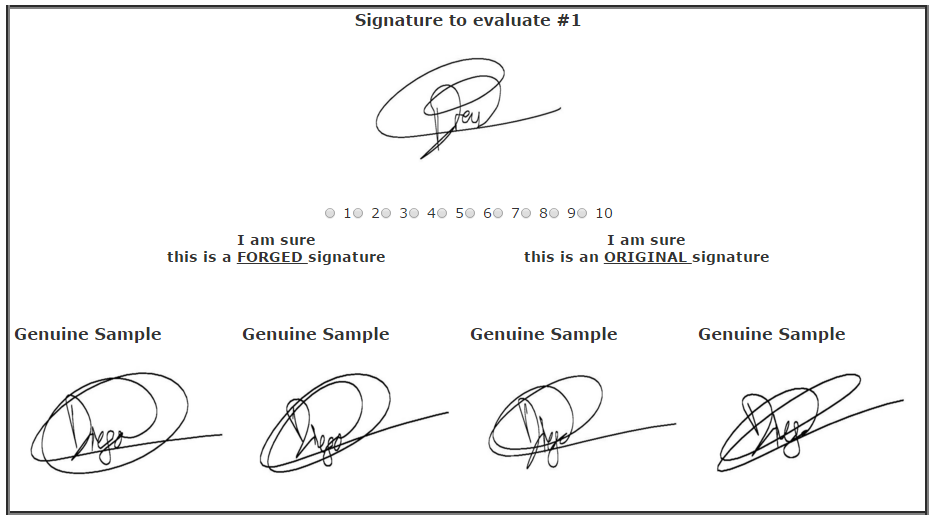 Umbral
40 % mejoramiento FAR
4.3	Evolución de FAR y FRR
Tabla 4 Evolución FAR y FRR de acuerdo al número de respuestas combinadas
80 % mejoramiento FRR
4.4		Comparación de desempeño   			entre sistemas
Tabla 6 
Rendimiento  para la combinación de 100 respuestas
Tabla 5 
Rendimiento  sin combinación de respuestas
5.	Conclusiones y Trabajos Futuros
5.1	Conclusiones
5.2	Trabajos Futuros
5.1	Conclusiones
Crowdsourcing se convierte en una herramienta y recurso importante para el reconocimiento de firmas por su amplia cantidad y variedad de participantes.

MTurk es una plataforma apropiada para poner en marcha crowdsourcing.

Las HITs, han permitido entrenar a que un humano tenga o mejore la habilidad para poder identificar una firma a través de diferente información expuesta
5.1	Conclusiones
La investigación y análisis de respuestas obtenidas de los workers, indican que por sí solos no son competentes y hábiles para el reconocimiento de firma

Al combinar las respuestas (500 workers) de cada uno de ellos se observa que el rendimiento mejora en términos de FAR un 40% y FRR un 80%.

Los resultados de rendimiento en etiquetación manual y de crowdsourcing aplicados al reconocimiento de firma visualizan un futuro prometedor ya que al combinar sus respuestas podrán dar un mejor rendimiento
5.1	Conclusiones
Los criterios de las respuestas de los workers permiten extraer características discriminantes de una firma tales como: dimensión, punto inicial y final, patrón, estilo de letra y desplazamiento.
5.1	Conclusiones
Dimensión
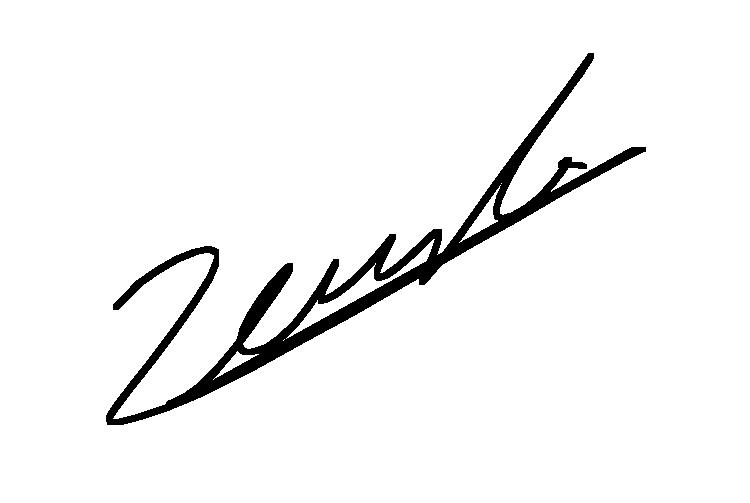 Punto final
Punto inicial y final
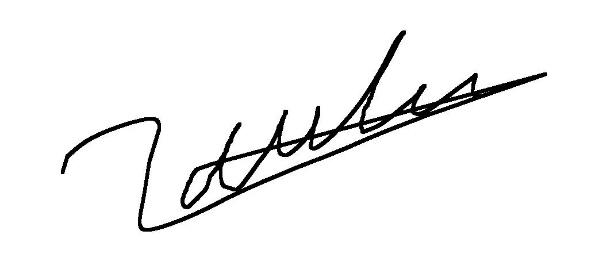 Punto inicial
Punto final
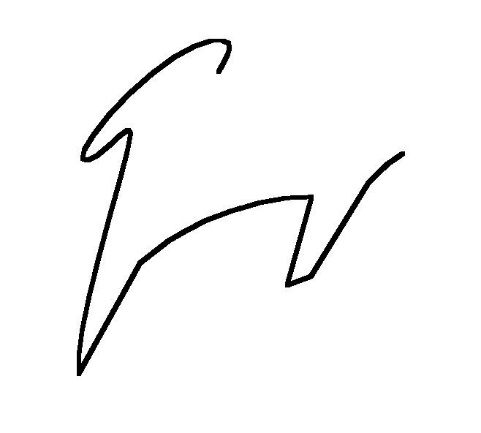 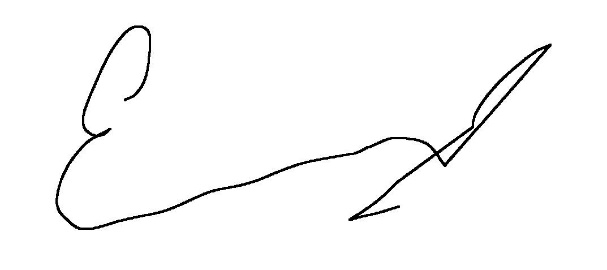 Punto inicial
Patrón
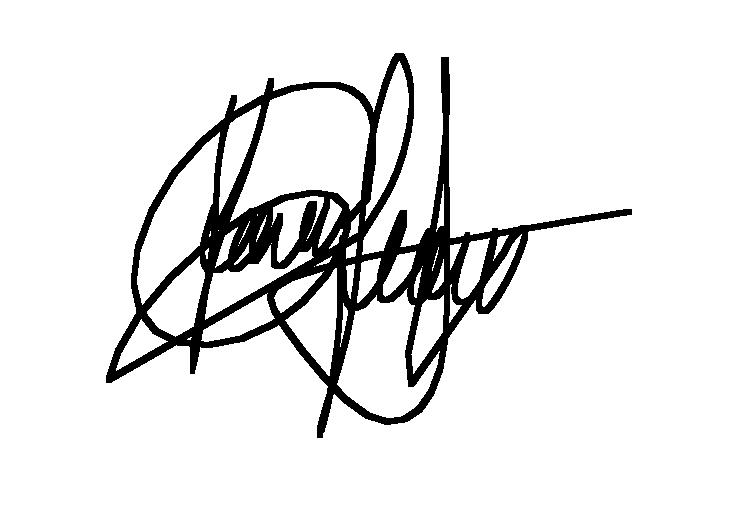 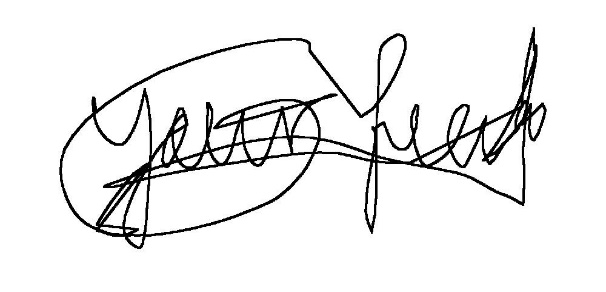 5.1	Conclusiones
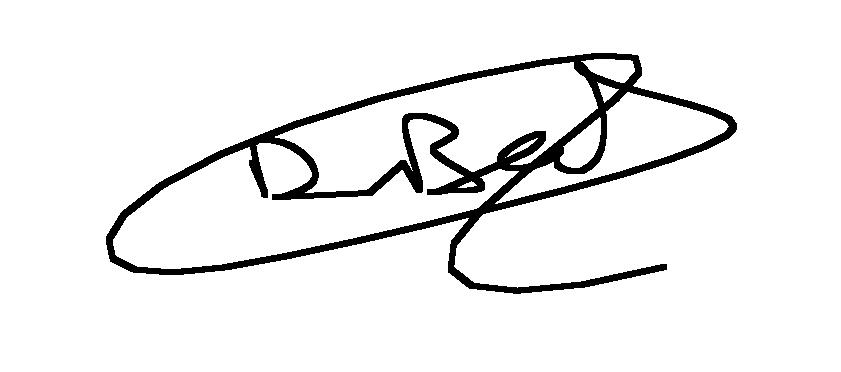 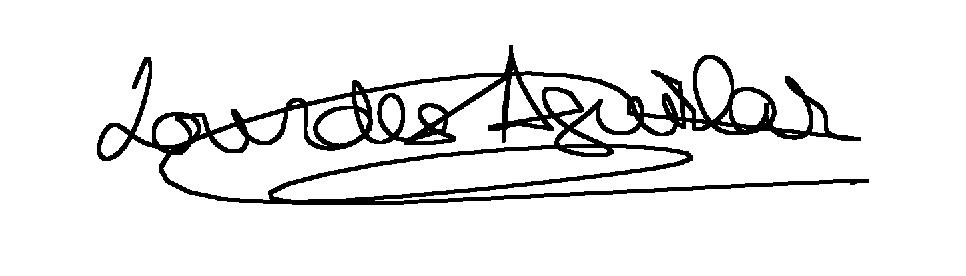 Estilo de letra
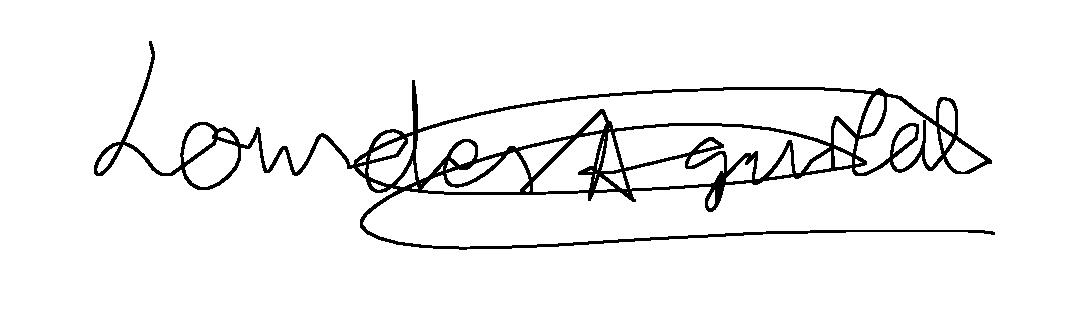 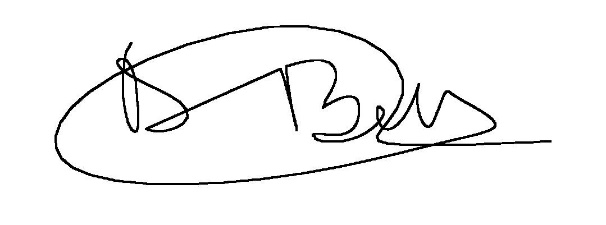 Desplazamiento
Área total ocupada por la firma
5.1	Conclusiones
Perímetro
Proporcionalidad
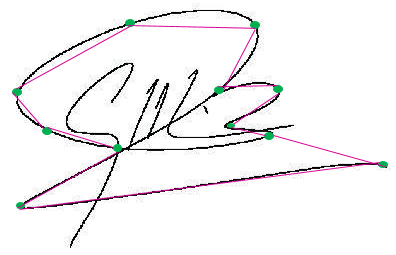 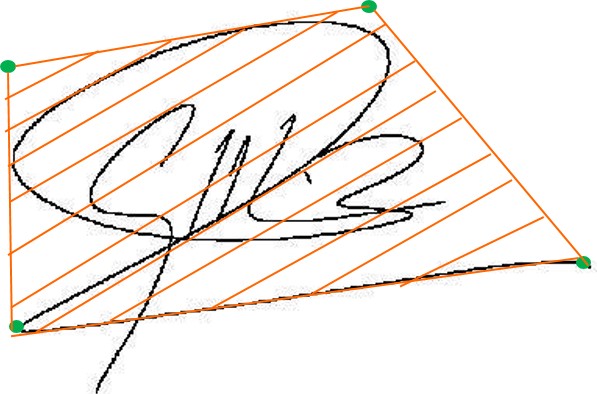 Legibilidad
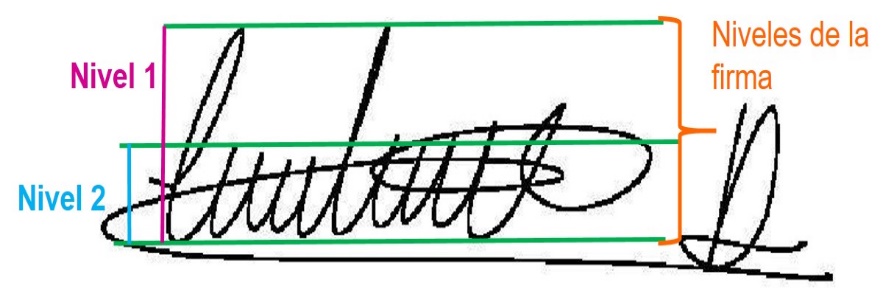 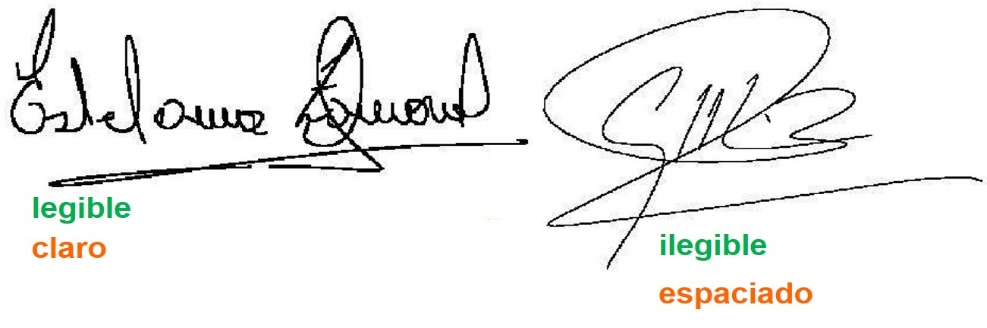 Presión del punto inicial y final
5.1	Conclusiones
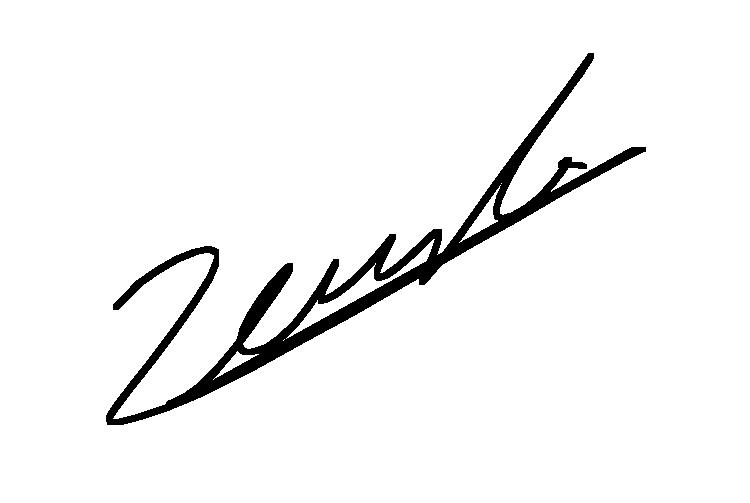 Punto final
Punto inicial
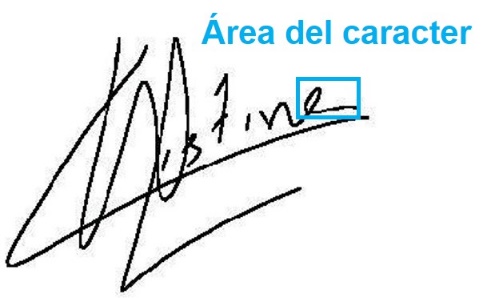 Conexión entre caracteres
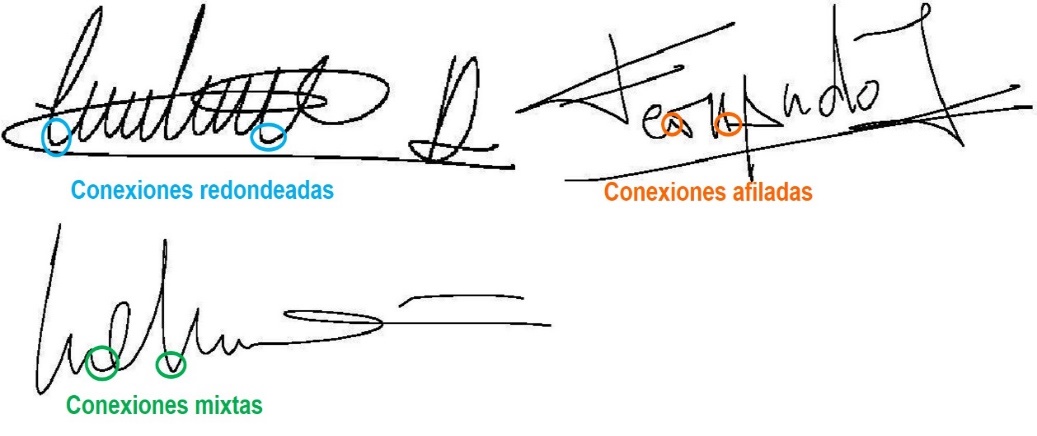 Área ocupada por un caracter
5.2 Trabajos futuros
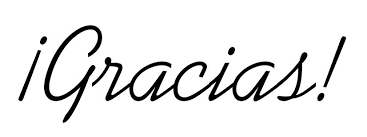